BÀI MỞ ĐẦU(NỘI DUNG VÀ CẤU TRÚC SÁCH NGỮ VĂN 7)
HOẠT ĐỘNG KHỞI ĐỘNG
? Sau khi đã làm quen với chương trình ngữ văn 6 trong năm học trước, em cảm nhận được gì về môn Ngữ văn? Qua đó em đã biết gì, chưa biết gì và cần biết những gì trong chương trình Ngữ văn 7?
HS hoàn thiện bảng sau: Phiếu học tập số 1: Bảng KWL
Giáo viên kết luận:
+ Chương trình ngữ văn 6 giúp học sinh được học tập, rèn luyện các kĩ năng đọc, viết, nói nghe, phát triển năng lực ngôn ngữ và văn học. Môn học cũng đã giúp các em phát triển phẩm chất của người công dân đáp ứng yêu cầu của thời đại: Yêu nước, nhân ái, chăm chỉ, trung thực, trách nhiệm. Hướng các em biết tự chủ và tự học, giao tiếp và hợp tác, giải quyết vấn đề và sáng tạo. 
+ Chương trình Ngữ văn 7 sẽ tiếp tục phát triển năng lực: đọc, viết, nói và nghe. Mỗi bài học của sách sẽ hướng dẫn các em độc hiểu một số văn bản thuộc một thể loại hoặc kiểu nhân vật nhất định, thực hành rèn luyện tiếng việt, thực hành viết, nói và nghe.
BÀI MỞ ĐẦU(NỘI DUNG VÀ CẤU TRÚC SÁCH NGỮ VĂN 6)
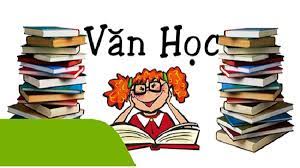 HOẠT ĐỘNG KHÁM PHÁ KIẾN THỨC
YÊU CẦU CẦN ĐẠT
Nêu yêu cầu cần đạt về kiến thức của bài học hôm nay?
HOẠT ĐỘNG KHÁM PHÁ KIẾN THỨC
YÊU CẦU CẦN ĐẠT
Giúp HS hiểu được: 
1. Những nội dung chính của sách ngữ văn 7.
2. Cấu trúc của sách và những bài học trong sách Ngữ văn 7.
3. Cách sử dụng cách Ngữ văn 7.
Nêu yêu cầu cần đạt về kiến thức của bài học hôm nay?
Có mấy nội dung lớn trong bài học ngày hôm nay ?
- Học đọc.- Học viết.- Học nói và nghe.
I. HỌC ĐỌC
Học đọc gồm những nội dung nào ?
I. HỌC ĐỌC
Hoàn thành phiếu học tập số 2: Tìm hiểu nội dung I. Đọc của sách Ngữ văn 7
1. Các thể loại văn bản đọc hiểu:
I. HỌC ĐỌC
Phần thực hành tiếng việt gồm những nội dung nào ?
2. Bốn nội dung lớn về sách tiếng Việt Ngữ văn 7 gồm:
I. HỌC ĐỌC
Hệ thống bài tập trong sách Ngữ văn 7 có những loại cơ bản nào ?
3. Hệ thống bài tập trong sách Ngữ văn 7 có những loại cơ bản:
- Bài tập nhận biết các hiện tượng và đơn vị tiếng Việt.
VD: Bài tập nhận biết các biện pháp tu từ nói quá, nói giảm-nói tránh.
- Bài tập phân tích tác dụng của các hiện tượng và đơn vị tiếng Việt.
VD: Bài tập phân tích tác dụng của các biện pháp nghệ thuật nói quá, nói giảm-nói tránh trong tác phẩm văn học và đời sống…
- Bài tập tạo lập đơn vị tiếng Việt.
VD: Bài tập viết đoạn văn có chứa các biện pháp nghệ thuật nói quá, nói giảm - nói tránh…
NỘI DUNG II. HỌC VIẾT
Nội dung học viết gồm những kiểu văn bản nào và nêu yêu cầu ?
NỘI DUNG II. HỌC VIẾT
NỘI DUNG III. HỌC NÓI VÀ NGHE
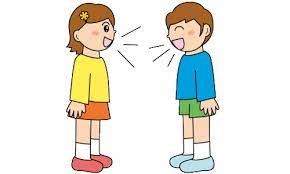 Theo em, kĩ năng nói và nghe cần có những yêu cầu như thế nào?
NỘI DUNG III. HỌC NÓI VÀ NGHE
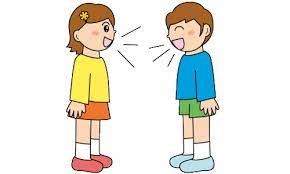 Theo em, kĩ năng nói và nghe cần có những yêu cầu như thế nào?
NỘI DUNG 4
TÌM HIỂU CẤU TRÚC CỦA SÁCH NGỮ VĂN 7
THẢO LUẬN NHÓM: 05 PHÚT:
Sách GK (12)
TÌM HIỂU CẤU TRÚC CỦA SÁCH NGỮ VĂN 6
Sách Ngữ văn 6 gồm : Ngoài bài mở đầu, chương trình Ngữ văn 7 gồm có 10 bài học chính.
Mỗi bài học đều giúp HS thực hành 4 kĩ năng: Đọc hiểu văn bản - Viết - Nói và nghe.
Cuối mỗi bài học có phần Tự đánh giá và Hướng dẫn tự học.
Những nhiệm vụ mà HS làm ở lớp và ở nhà là :
HOẠT ĐỘNG LUYỆN TẬP
1. Hoàn thành phiếu KWL (Cột Những điều học được) trong Phiếu học tập số 1: Bảng KWL
2. Vẽ sơ đồ tư duy nội dung bài học.
HOẠT ĐỘNG VẬN DỤNG
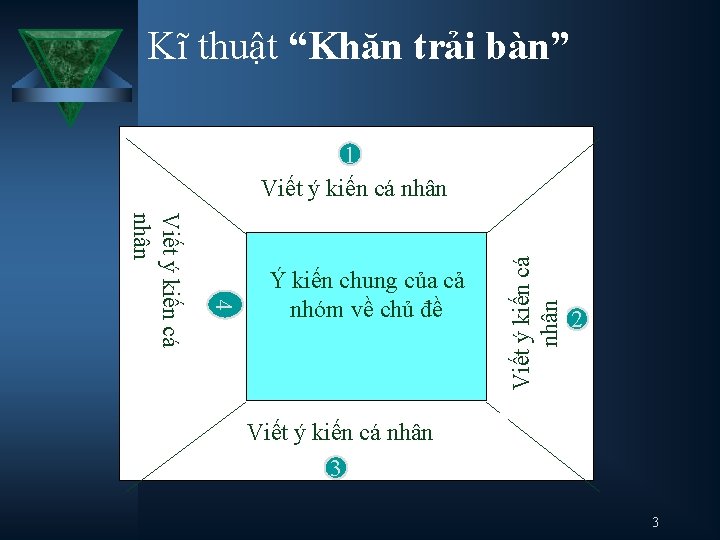 - Thảo luận trong thời gian 05 phút.
- Nhiệm vụ thảo luận: Đề xuất các phương pháp để học tốt môn Ngữ văn 7.
Sự chuẩn bị bài trước tiết
Chuẩn bị đầy đủ phương tiện học tập
Học tốt Ngữ văn 7
Hoạt động ngoại khoá
Hoạt động ngoài giờ lên lớp
Hoạt động trong lớp
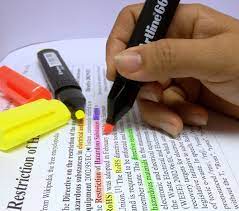 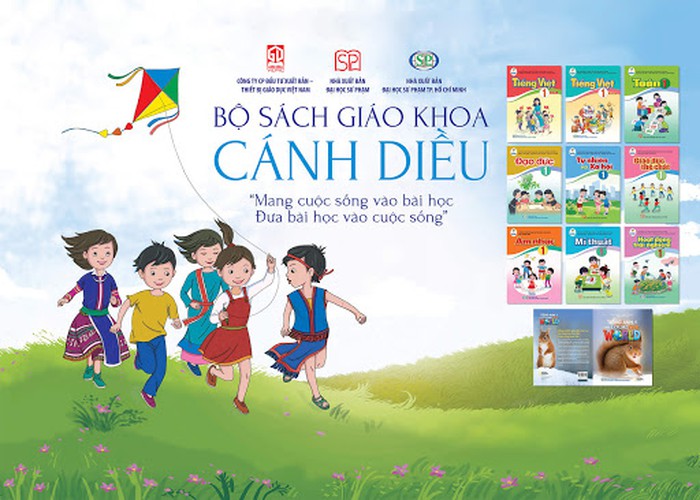 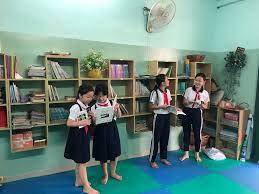 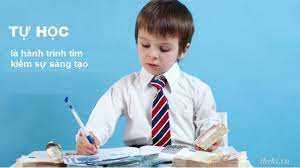 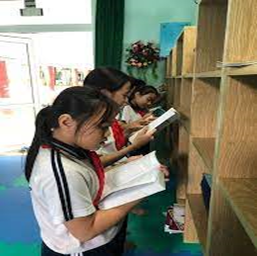